From Bone Microstructure to Biology
Chapter 3
Bone Terminology
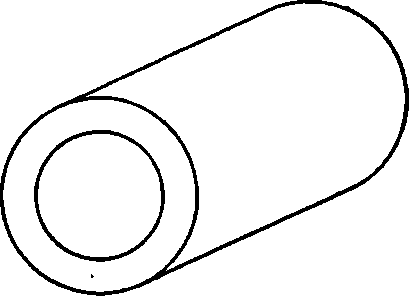 Periosteal surface
Endosteal surface
Drift- growth of one surface involves removal of bone from the contralateral surface
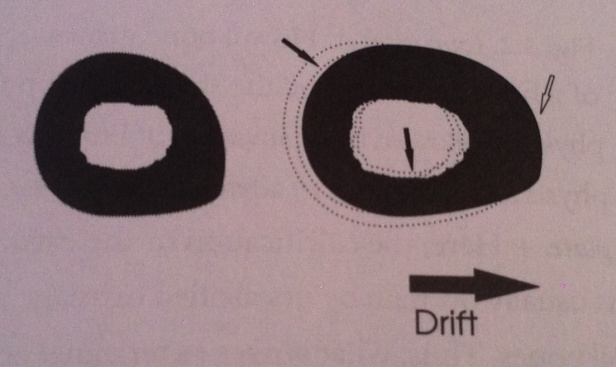 Types of Bone
Woven Bone

Lamellar Bone

Fibrolamellar Bone

Haversian Bone
Woven Bone- fast deposition
Found in fetal skeleton, areas of bone repair, or fast bone growth
Porous



Lamellar Bone- lower deposition rate, but more organized
Osteocytes reside in lamellar bone within the lacunae
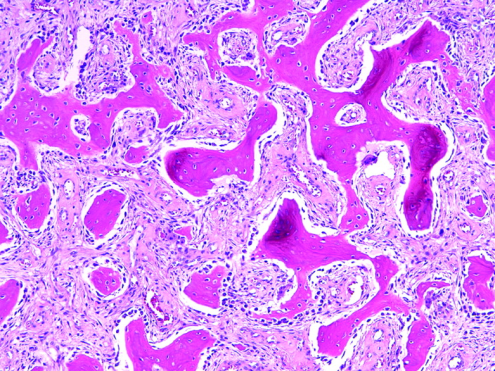 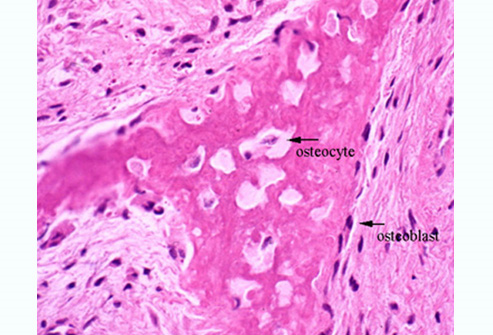 Fibrolamellar Bone- speed and characteristics intermediate to woven and lamellar bone
Builds scaffolds quickly, then layer lamellar bone: alternating layer patterns



Haversian Bone- also known as Primary and Secondary Osteon
Central canal surrounded by series of lamellae
Canal carries arteries, nerves, and communicates with lacunae of concentric rings
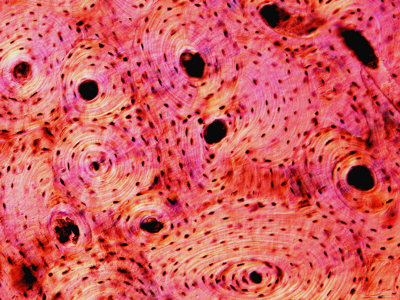 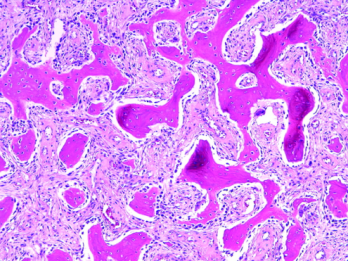 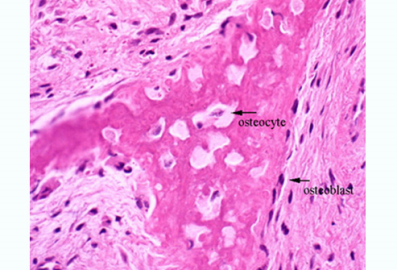 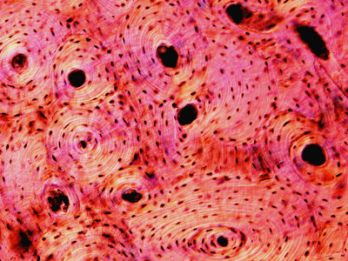 Osteons
Bone tissue containing blood vessels surrounded by concentric rings of bone is called an osteon

Primary Osteon- formed by mineralization of cartilage, thus forming where bone is not present

Secondary Osteon- results from bone remodeling (osteoclast resorption, osteoblast deposition)
Primary Osteon
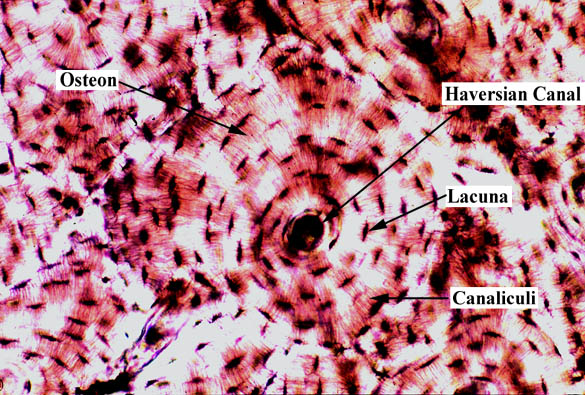 Haversian Canal- carries vessels and nerves

Lamellae- concentric rings made by collagen patterns

Lacuna- osteocytes reside, turn over of bony matrix

Canaliculi- link lacunae

Cement- outer perimeter of an osteon
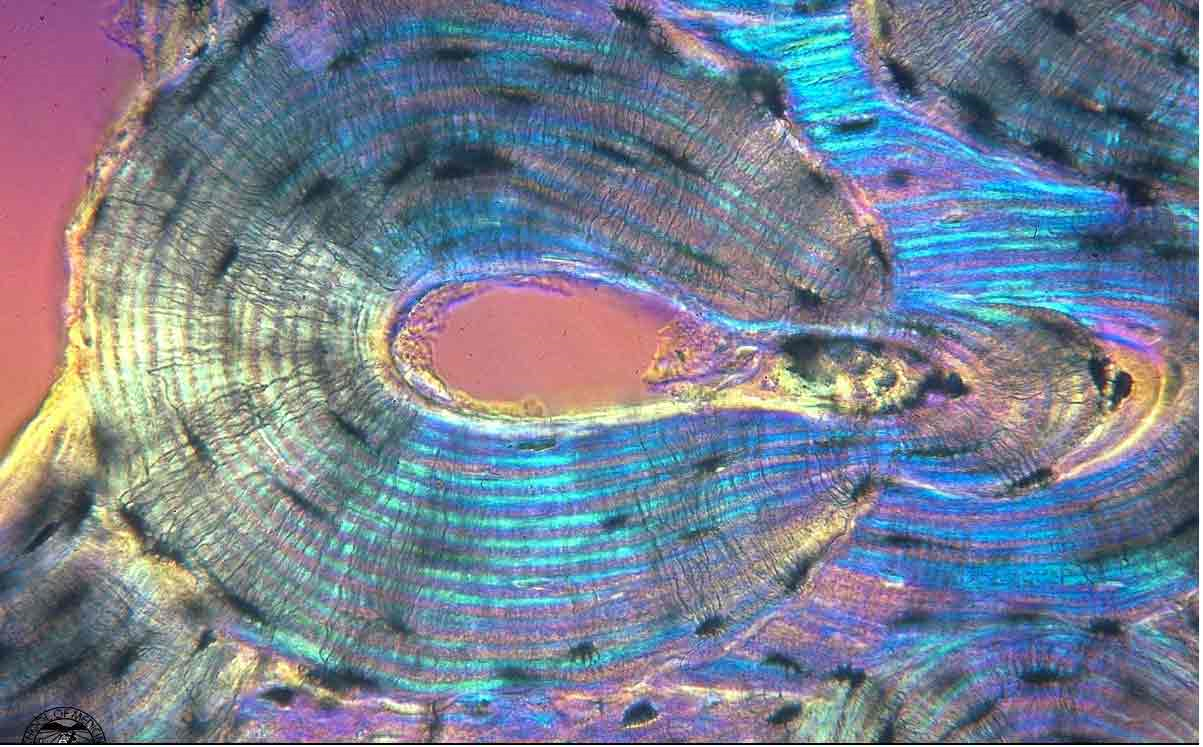 Secondary Osteon
Results from bone remodeling (osteoclast resorption, osteoblast deposition)
Bone Growth
Cancellous Bone
Synonymous for spongy bone
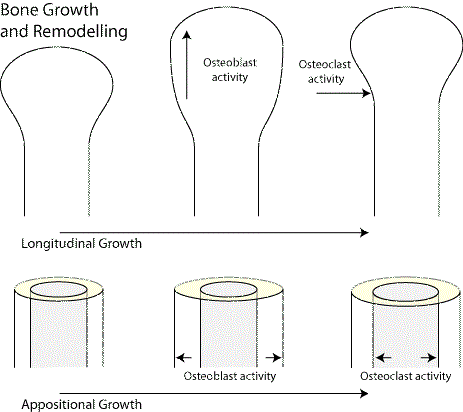 Metaphyseal Remodeling  Metaphyseal region decreases in diameter and incorporates into the long bone during growth

- Produces distinct cortex stratification (layering)
Stages in Endochondral Ossification
Long Bone Growth Strategies
Bone length limited by secondary center of ossification
Can grow in length indefinitely
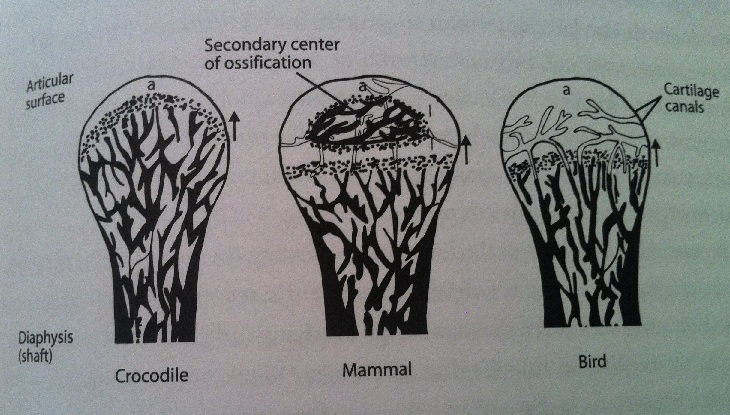 Stratified Cortex Produced by…
Metaphyseal reduction and reversal

Cortical drift 

Tubercle formation

Secondary reconstruction (resorption and redeposition of bone)

* Different parts of the same bone can have very different patterns
Cortical Stratification Example
Indications:
Compacted coarse spongy bone: Tissue was produced during endosteal growth and was once located near the ends of the bone

Inner circumferential lamellae in bone cross section: Formed in the absence of spongy bone resulting from metaphyseal and diaphyseal remodeling
Femoral Growth in Length
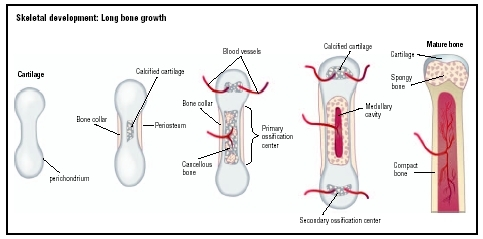 Cartilage formation
Osteoblasts deposit bone over the cartilage surface
Calcification of inner shaft, chondroclast resorb cartilage and vessels invade the cavity
Osteoblast line cavity with bone
Process continues along shaft
Mammalian Femur
Bones thicken via periosteal bone production
Bones lengthen via terminal cartilage growth
Mammalian Femur Growth
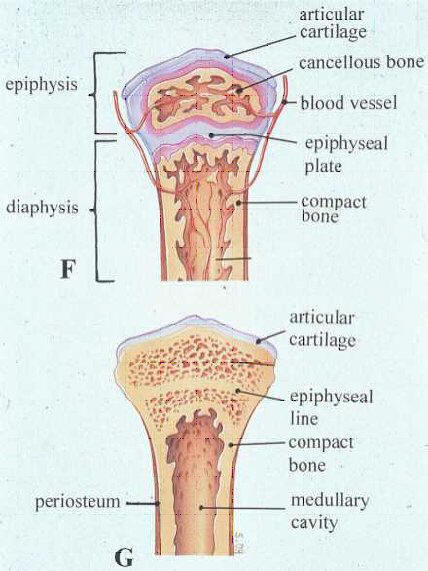 2 ossification centers:
Diaphysis
Spongy Bone

Contact of the two inhibits further growth
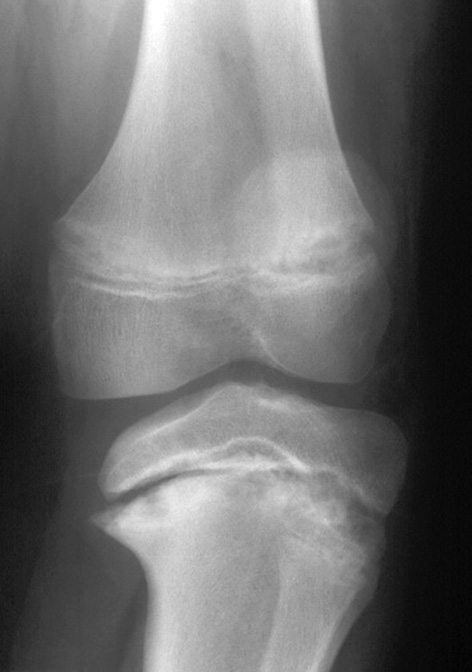 Cartilaginous regions usually degrade and don’t get preserved
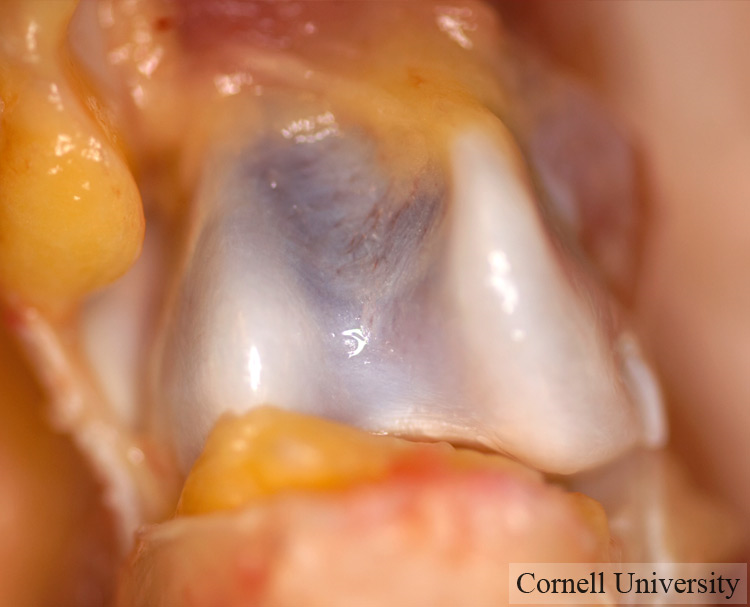 Amprino’s Hypothesis
Italian scientist Amprino proposed that differences in bone tissue types reflect variations in bone depositional rates

Slow rate of bone formation results lamellar bone matrix- ordered arrangement of collagen fibers and osteocytes

Fast rate results in fibrolamellar bone tissue in which collagen fibers are haphazardly arranged and forms woven bone matrix. 
Randomly distributed globular osteocytes and numerous entrapped blood vessels
Lamellar bone is eventually formed around each blood vessel to produce primary osteons
Rate of Bone Formation
Although organic components (collagen, osteocytes, and vessels) are not preserved, arrangement of crystals of the bone mineral is preserved

Bone mineral arrangement follows the organization of collagen matrix

Permits deduction about the type of bone tissue that was present
Inference about qualitative rate of bone formation
Fossil bones preserve canaliculi, lacunae, and cavities
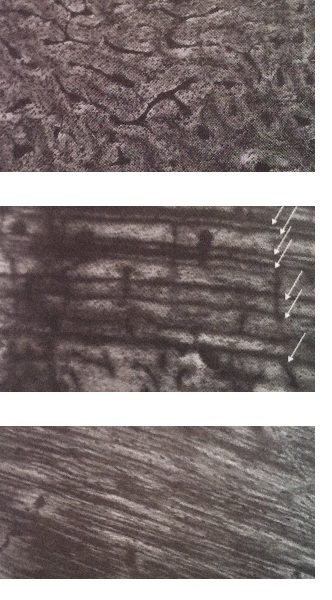 Fibrolamellar bone
Lamellar bone with lines of arrested growth
Endosteally lamellated bone tissue
Quantitative information about the rate of bone formation: Fluorescent labeling using fluorochrome stains
Binds to newly formed bone
Used to determine where and how much bone was deposited
Different color stains to demarcate duration of differing periods of growth- quantification of bone deposition rate
Fluorochrome Staining
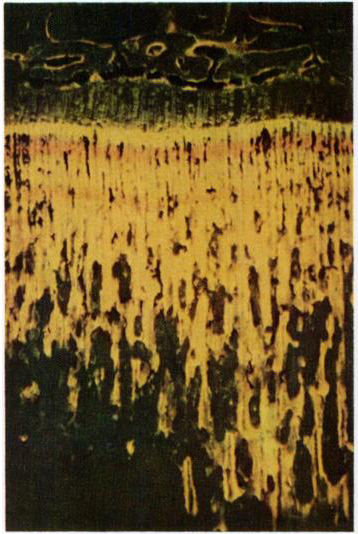 Labeled in order:
Tetracyclin
Hematoporphyrine
DCAF
Tibial Metaphyseal Bone
Cyclical vs Noncyclical Growth
Structure of primary compact bone provides direct assessment of whether bone deposition was continuous or interrupted

Cyclic- interrupted growth

Non-cyclic- continuous growth
Cyclical Rates
Distinct growth rings or alternating bands of tissue types
This tissue type is termed zonal bone and the resulting bands of tissue are the zones and annuli
Zones more vascularized, represents fast growth
Poorly vascularized annuli (usually lamellar bone) represents periods of slower growth
Pauses in bone growth are called Lines of Arrested Growth (LAG)
Cyclical vs Noncyclical Growth
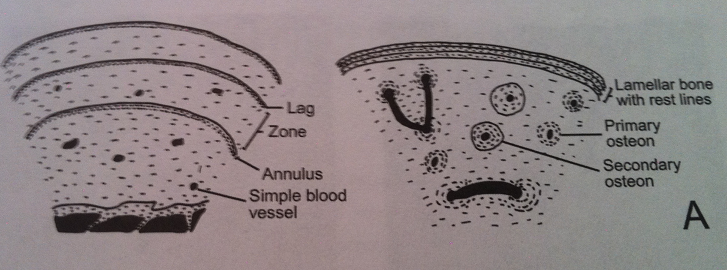 Cyclic (interrupted)
Noncyclic (continuous)
Counting zones and annuli to estimate the organism’s age is called Skeletochronology
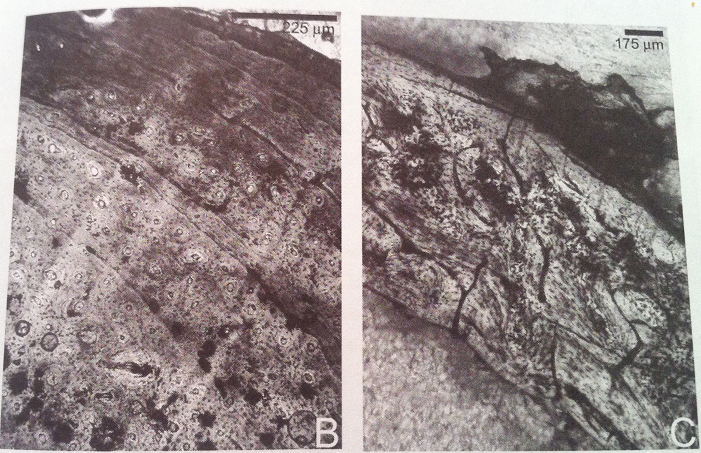 Bone Growth Rings
Reptiles generally have one single zone and annulus per year
Zones form during warmer months
Annulus form during unfavorable periods
Skeletochronology- age estimate

Dye patterns reveal seasonally related bone deposition
Spacing between rings become closer after sexual maturity
Estimates age of maturity
Zonal Bones
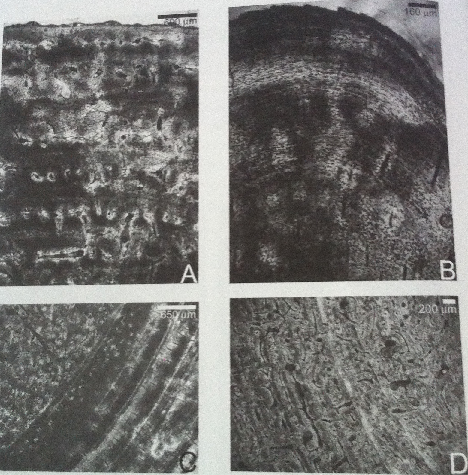 Alligator
Monitor Lizard
Kangaroo
Polar Bear
Growth Rings in Mammals
Unlike zonal bone formed in compact bone of reptiles, the “recording” part of the bone is the periosteal zone (outermost region of the coritcal bone)
Formed when overall body growth rate slowed down
Juvenile mammals have highly vascularized bone without any interruptions in the rate of growth
Later in ontogeny, mammals begin depositing dense bone periosteally and can form rest lines in this region
Only periosteal zone of compact bone is a recording structure of growth
Estimation of age requires correction factor
Zonal Bones
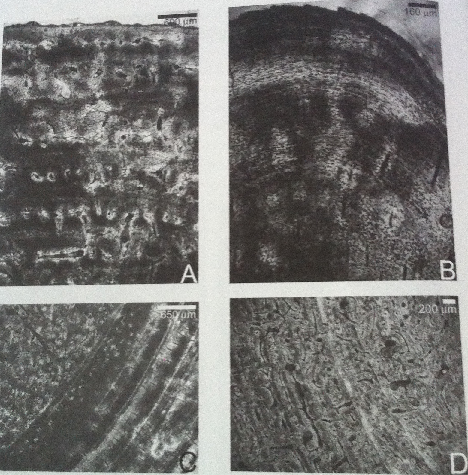 Alligator
Monitor Lizard
Kangaroo
Polar Bear
Complications
Mammal skeletochronology
Some mammals have periosteal bone without rest lines
Fast growing mammals
Periosteal bone is not considered good for age determination since it persists for a limited time only

Structure for recording growth is mainly cementum and dentine of teeth
Cementum is regarded as best for skeletochronology since it forms during entire of the animal and unaffected by remodeling and reconstruction
Dentine forms only until pulp caivty is filled
Affected by seasonal, intraseasonal, and daily changes in growth rate and calcification
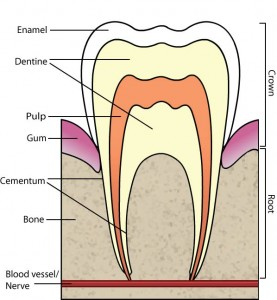 Cementum > Dentine
Noncyclical Bone Formation
Sustained, uninterrupted bone formation results in lack of zonation in the compacta
Indicates bone deposition was rapid and noncyclical

Tissue comprising the compacta can be entirely of fibrolamellar bone or can grade into a parallel-fibered or lamellar type of tissue
Fibrolamellar correlates with rapid growth
Bone Vascularization
Vascular bones have a network of blood vessels
Armand de Ricqles equated channels to be occupied fully by vascularization, which is wrong
Nerves and connective tissues also
Shape of cavity bore no resemblance to shape of blood vessels within

Avascularized bones have osteocytes developing a more extensive system of intercommunicating canaliculi (probably compensating for lack of blood vessels)
Types of Fibrolamellar Tissue
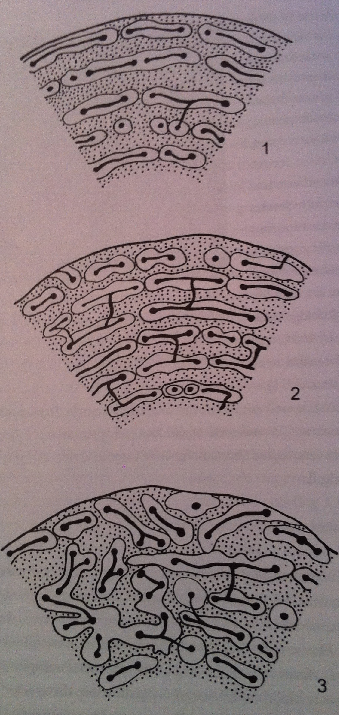 Laminar bone- bone formed in the periosteal region
Concentric channels around the cortex
Plexiform bone- rapid depositional bone with increased mechanical support
Concentric channel with radial connections
Reticular bone
Irregular channels
Blood Vessels
Simple Blood Vessels- vessels that have no change in bone microstructure around the vascular channel
Primary Osteon
Secondary Osteon

Primary osteons result when bone is formed rapidly and spaces are left around the blood vessels
These spaces are later filled by lamellar tissue around the blood vessel, thus can be distinguishable by a bony ring around each blood vessel
Secondary osteons do not reflect rate of bone formation, but are the result of secondary reconstruction
Removal of bone around a primary vascular canal, followed by subsequent redeposition of concentrically arranged lamellar bone in the erosion cavity

Secondary osteons are distinguished from primary by presence of a cement line or reversal line, marking the furthest extent of bone removal
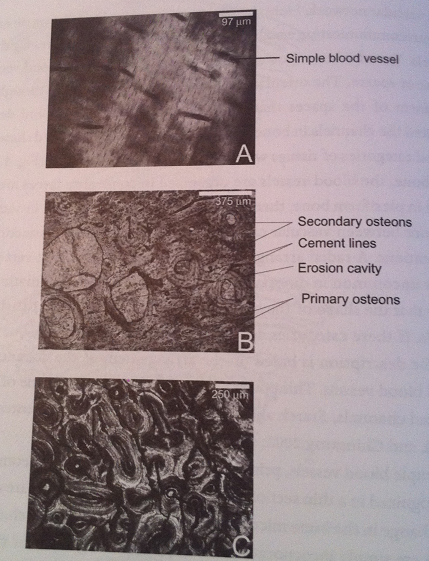 Dense Haversian Bone
Ontogenetic Status
Ontogeny describes the origin and development of an organism
Surface texture, articular surfaces, open/closed sutures

Sometimes, morphological features cannot distinguish ontogenetic status
Use of bone microstructure for more info

Juveniles typically have largely spongy bone from rapid rate of bone deposition
Result is woven bone with haphazardly arranged osteocytes
Woven bone provides more surface area for deposition of bone matrix than lamellar bone formation and permits more bone deposition at a given time

With increasing age, porous spaces are infilled with lamellar type of bone t issue and primary osteon results
Increases strength of developing bone
Sexing Bones
Hominids
Pelvic girdle and jaws exhibit sexual dimorphism 
 clueless about majority of extinct animals 
Sinosauropteryx – preserved oviducts
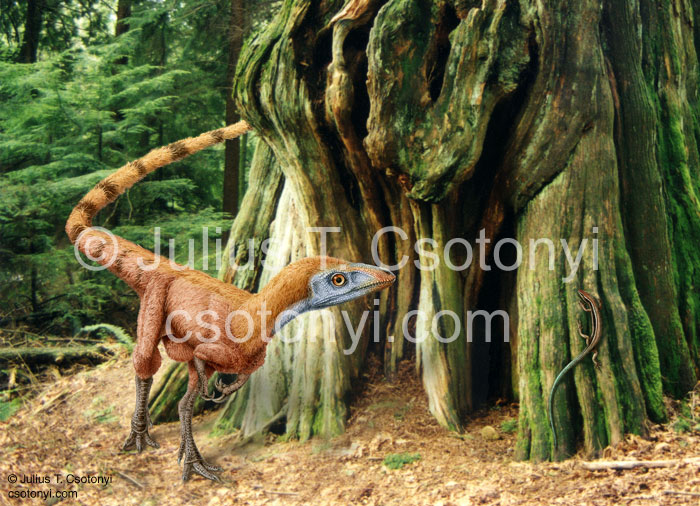 Single taxa samples show dimorphism
Robust vs thin forms
Syntarsus
Perimedullary erosion cavities in robust forms linked to egg laying
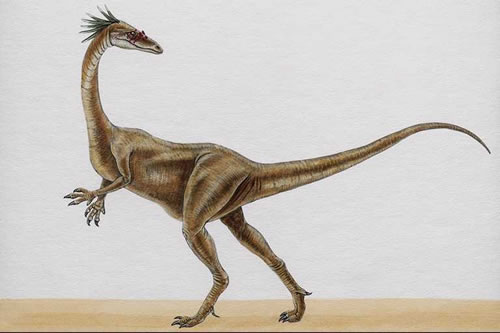 Medullary bone
Found in the medullary cavity of ovulating birds
Mineral store for eggshell formation during egg laying
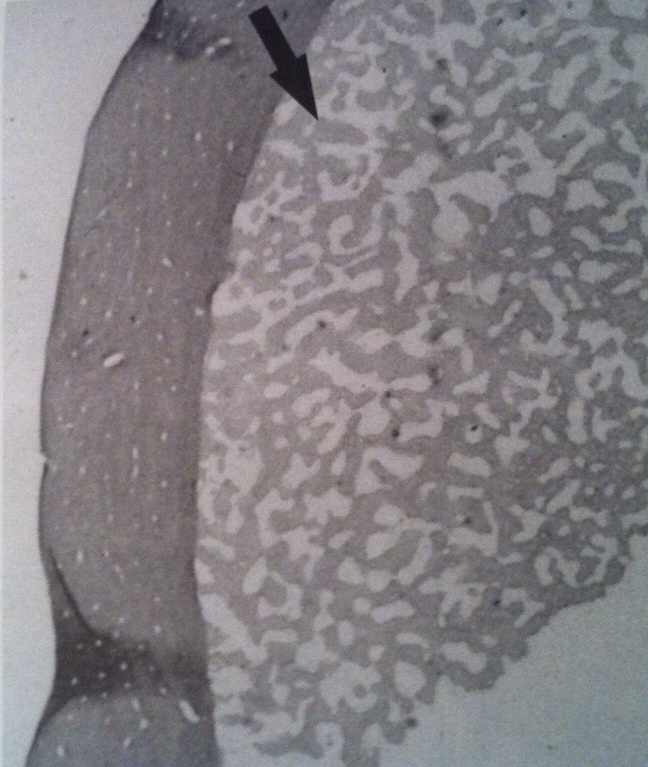 Fig. 3.10 – femur of an ovulating hawk
Medullary bone might indicate female
Has not been recognized in any dinosaur bone 
No evidence of medullary bone forming preovulation in modern reptiles
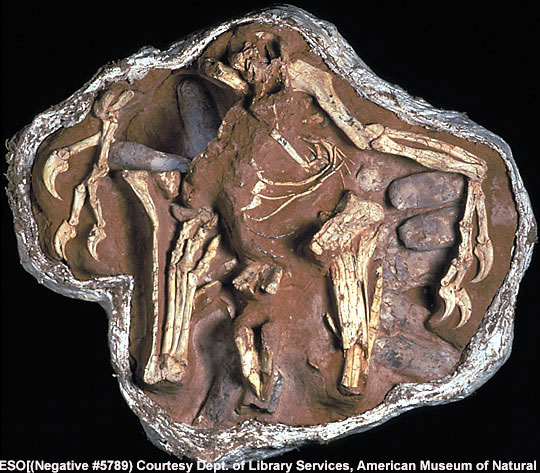 Oviraptor found with a nest of eggs
Biomechanical Adaptations
Internal architecture of bone 
Forces that may have acted on it during life 

Muscle contraction during embryogenesis 
Most important epigenetic factor of skeletal development 

Bone is stressed and strained by complex factors 
Muscular activity, joints, ligaments, and tendons
Mechanical response to forces
Dependent on 
Magnitude force
Direction of force 
Bone geometry
Bone material properties
Different bones respond differently
Variability in bone stiffness and strength 
Type of bone tissue 
Porosity 
Mineralization
Location of bone in skeleton
Bone is a composite material
Mechanical properties of the whole bone is different from each of its components
Secondary osteons
Interstitial bone
Collagen-bone material
Mechanical properties are dependent on mineralization
High mineralization
Highly elastic but fractures easily 

Low mineralization
Resistant to fractures but low elasticity
Mineralization is controlled by various factors
Mineralization lag time 
Time delay between deposition of organic matrix and mineral 
Newer bone is mechanically different than older bone

Bone remodeling 
Removal of primary bone increases porosity
More factors
Metabolic bone diseases 
Rickets 
Lack of Vit D, Ca, Phosphates
Leads to soft weak bones 
Osteomalacia 
Lack of Vit D, cannot breakdown Vit D
leads to soft weak bones
Different tissue types afford different mechanical properties
Compact vs. cancellous bone
Porosity (spaces between trabeculae)
Cancellous is 30% to 90% porous
Compact is 5% to 30% porous 
Cancellous is substantially less mineralized than compact
Different tissue types exhibit different strengths
Cortical bone 
Mechanical properties influenced by porosity and composition 

Woven fibered bone
Without primary osteons 
Weakest bone type 

Circumferential lamellar bone 
Strongest bone type
Remodeled bone strength
Cow bone experiments 
Remolded bone 35% weaker than primary bone 

Haversian remodeling 
Decreased bone density 
Reduced tensile strength
Fatigue resistance
Secondary osteon mechanical properties
Vary in collagen-fiber orientations
Each type designed to overcome a particular type of stress
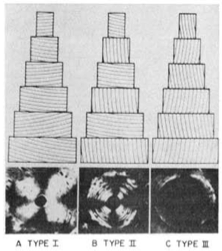 Ascenzi and Bonucci  1968
Bone is an adaptive tissue
Able to remodel itself in response to changes in its mechanical environment 

Alters its structure is response to repeated stress and strain
Bone is an adaptive tissue
Sheep 
Exercised sheep had higher periosteal modeling and Haversian remodeling than sedentary control animals 

Japanese Quail
Effects of asymmetrical loads on hips 
Femur remodeled from normal cylindrical patterns to asymmetrical cross-sections 
  bone deposition increased 2X-3X
Bone is an adaptive tissue
Pigs 
Cortical thickness of limb bones of exercised pigs higher than nonexercised ones 
New bone mainly formed endosteally
Mechanically more optimal to for periosteally
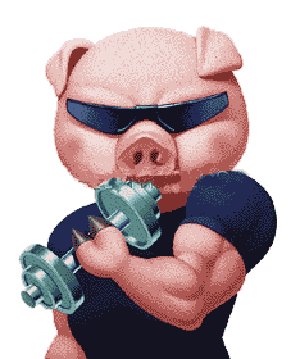 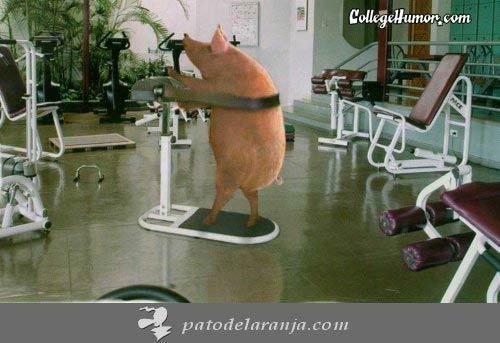 Bone is an adaptive tissue
Adaptation isn’t due to stress alone 
Many unknown factors 

Complicates the use of fossil architecture to interpret functional adaptation of the bone 

Need more research on extant animal cortical bone
Cross-sectional shape of  long bones
Used to calculate
Forces that acted on the bone 
Absolute and relative bone strength 
Dryosaurus lettowvorbecki
Cross-sectional shape of  long bones
Dryosaurus lettowvorbecki
Change in cortical bone distribution throughout ontogeny 
Quadrupedal juvenile shift to bipedal adult
Changes in femora due to increasing mechanical load 
Caudal shift in center of gravity
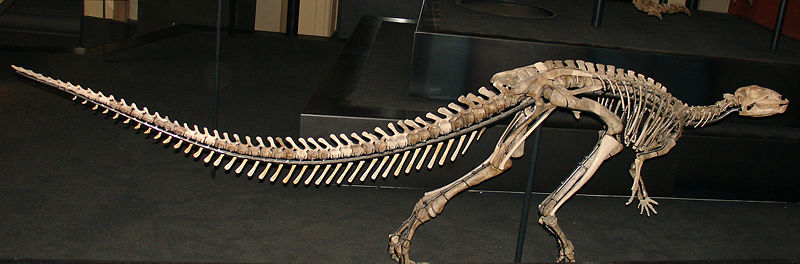 Biomechanical adaptations
Assessments can tell us about the live animal 
Mechanical properties 
Function of particular skeletal element  

Required data
Weight estimates 
Muscle reconstruction
Bone strength 
Force estimates
Bone Wall Thickness
Relationship between
Bone wall thickness
Habitat of animal 
Forces that act on the bone 

All about efficiency
Vertebrate long bones have minimal mass
Perform locomotor function at minimum energy costs
Variability in cross-sectional architecture
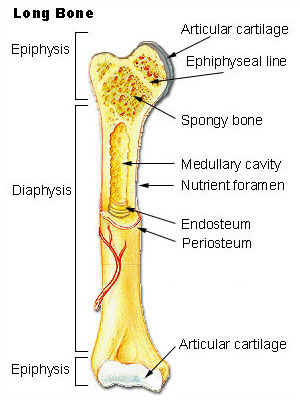 Bone wall thickness is related to lifestyle 
Some have thick bone walls with small medullary cavities 
Some have thin bone walls with large medullary cavities
Bird bones are good examples of variability
Large flying species have thinner walls than medium and small sized species 

Aquatic vs. terrestrial limb bones
Higher densities in aquatic 
Increased compact bone mass to overcome buoyancy
Relative bone wall thickness (RBT)
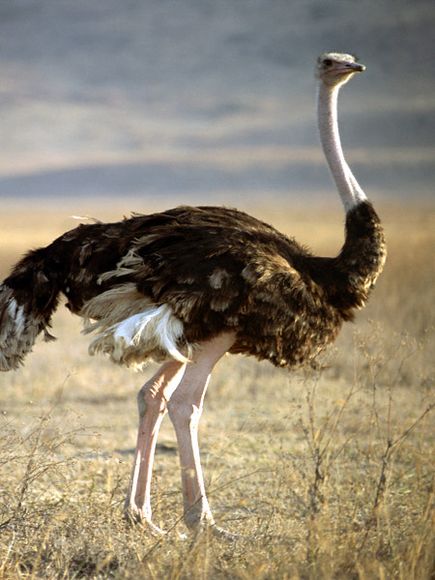 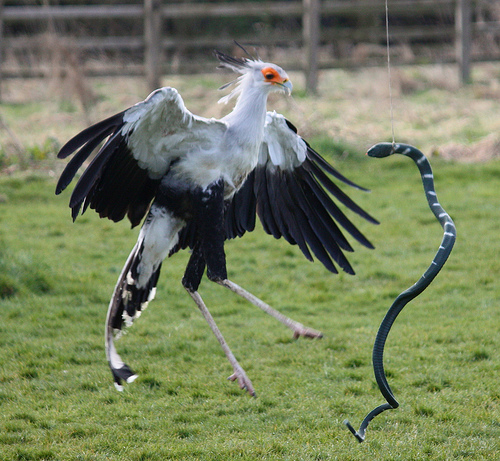 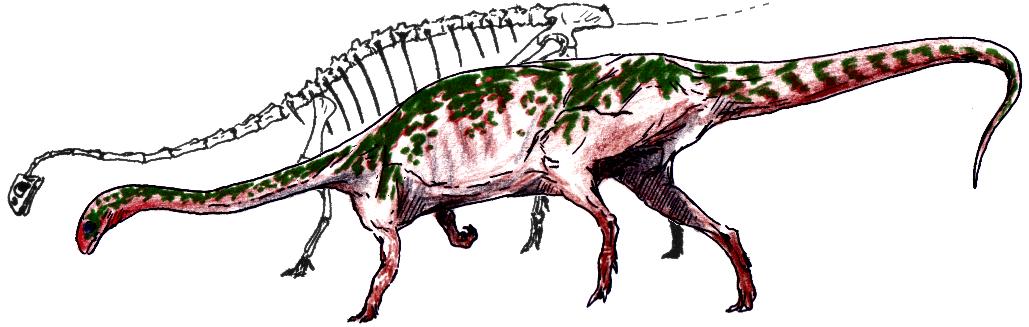 Massospondylus
Penguins have extremely thick bone walls
Flying bird (Albatross)
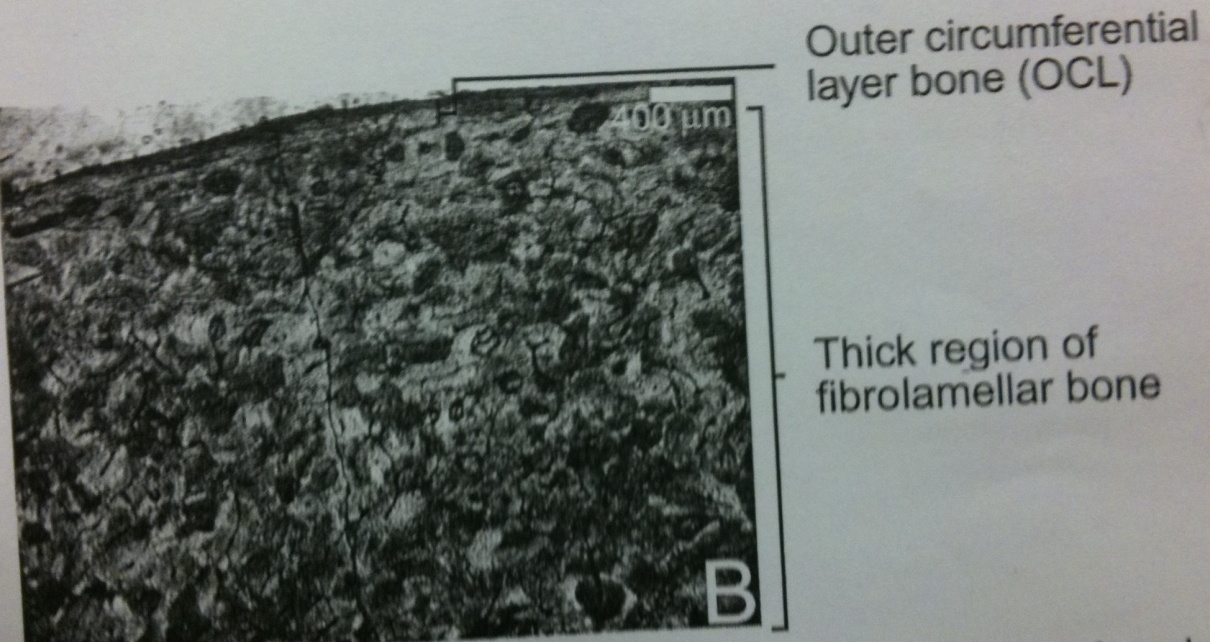 Flightless diving bird (Penguin)
Pteranodon have unsually thin bone
Remarkably thinner than flying birds 
Bones not as sturdy as bird bones 
Unable to withstand localized impact 
Thinnest bone walls among tetrapods
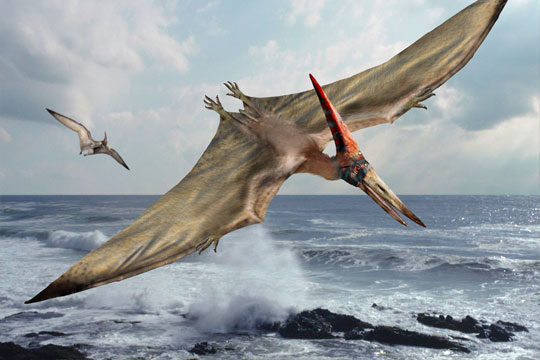 More examples of RBT
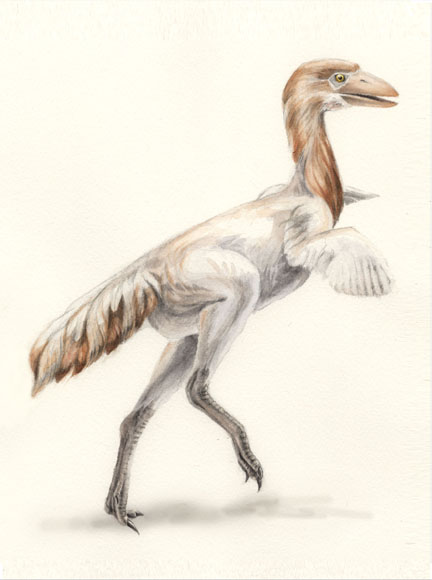 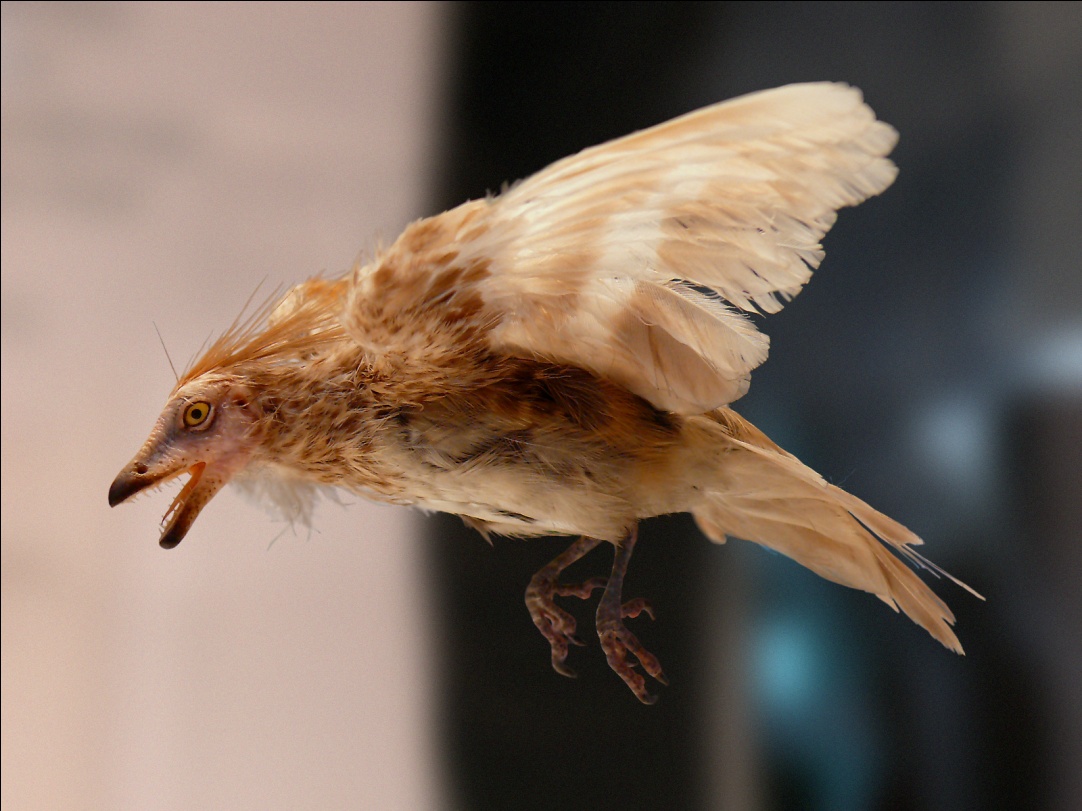 Enantiornithine
	flight
	13.7% RBT
Patagopteryx
	flightless
	18% RBT
Digging induced morphological changes in long bones
Digging rodents have relatively thicker long bones 
Nonmammalian therapsids show adaptations for digging
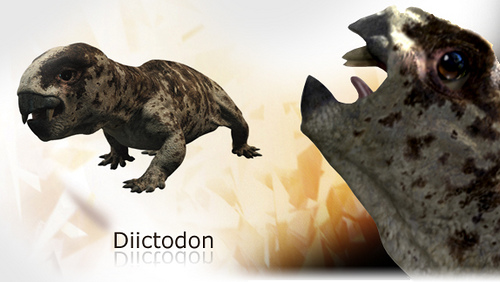 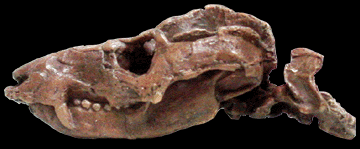 Trirachodon
Bone Microstructure of Aquatic Vertebrates
Internal organization is similarly modified irrespective of phylogeny 

Bone adapts to 2 forms 
Pachyostotic bone
Through pachyostosis -  bone thickening 
Unusually solid with little or no marrow
Osteoporotic bone 
  through osteoporosis – loss of bone density
Extreme cancellous, spongy, highly porous
Pachyostotic adaptation
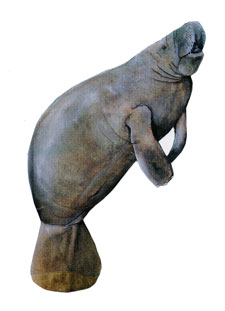 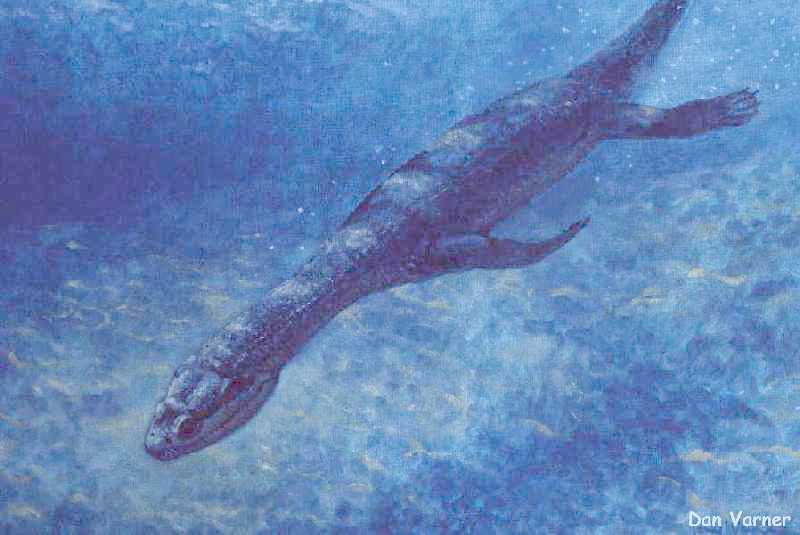 Nothosaurs
Sirenians (modern sea cow)
Osteoporotic adaptation
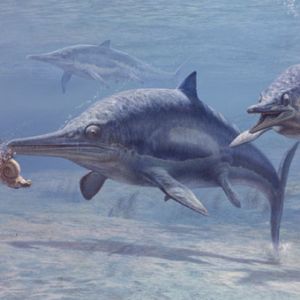 Ancient turtles
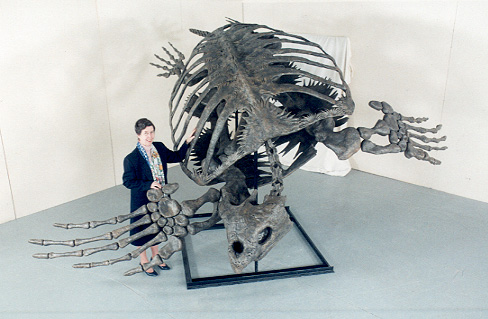 icthyosaur
RBT probably accounted for dive depth ability
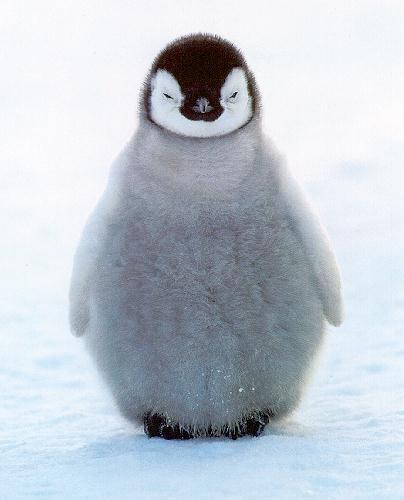 Higher RBT = deeper dive depth 
Polarornis (not pictured) – 37%
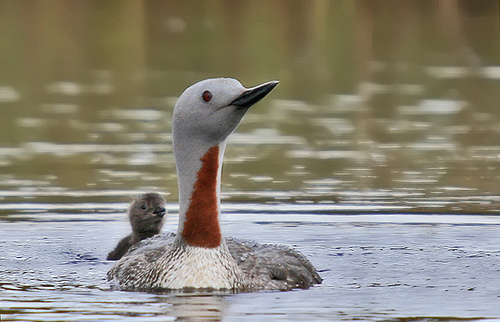 Gavia stellata – 15%
Emperor penguin – 33%
Conclusions
Microscopic structure can tell us
How they grew
What factors affected growth 

Factors that affect bone growth 
Ontogenetic age
Skeletal location
Location within an individual bone
Environmental factors
Conclusions
Mammals typically form azonal (uninterrupted) bone
Reptiles usually form zonal bone

 NOT always true
Substantial plasticity due to a variety of environmental factors
Conclusions
New developments 
Bone channel shape has no bearing on blood vessel shape 

Microstructure of modern bones can help tremendously to reconstruct the biology of extinct animals
Question
How are bones formed and what can bone microstructure tell us about the ontogeny of the living animal?